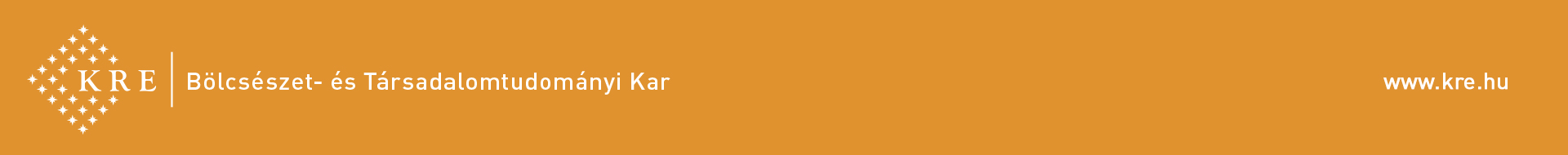 Géza HorváthProtestantische Traditionen in der deutschsprachigen Literatur VIII.
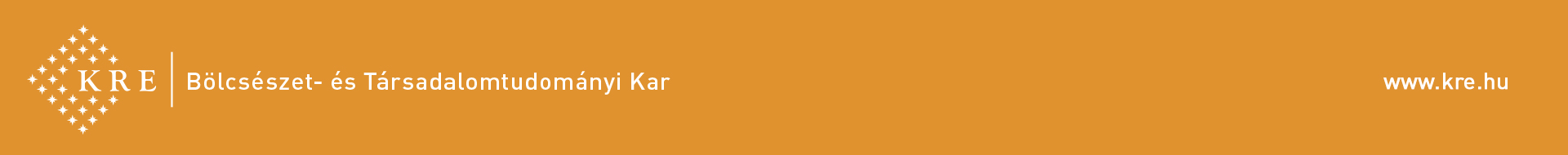 Theodor Fontane:
Schach von Wuthenow
Fallstudie
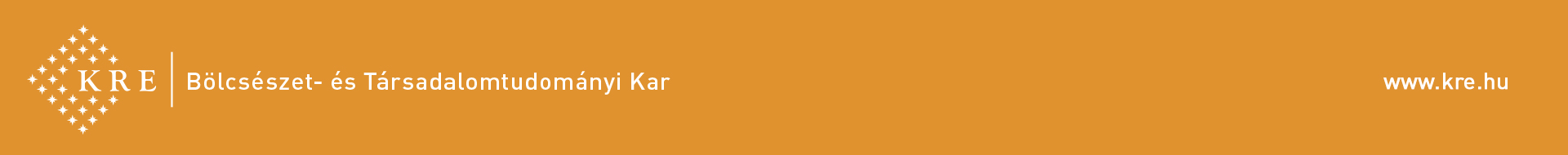 Theodor Fontane(1819, Neuruppin–1898, Berlin)              	1860                                  1883 (Ölgemälde v. Carl Breitbach)
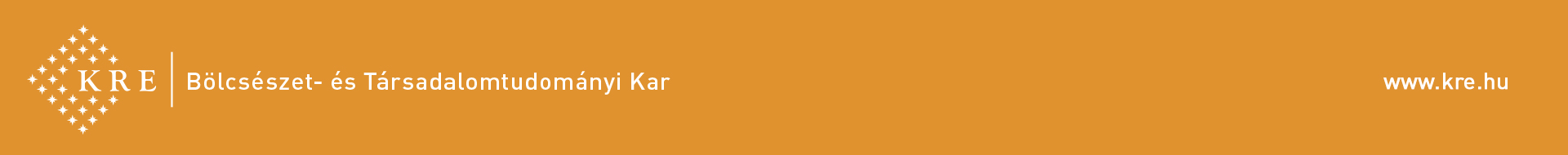 Theodor Fontane – bedeutendster Vertreter des deutschen Realismus
Fontane stammt aus einer hugenottischen (reformierten) Familie, sein Vater war Apotheker
Besuch einer Gewerbeschule, dann Apotheker-Ausbildung
1848 Revolutionär in den Barrikadenkämpfen (18. März 1848, Berlin, Schlossplatz, Opfer: 50 Soldaten ca. 200 Zivilisten)
Im Krankenhaus Bethanien (Berlin) bildet er Diakonissinnen aus
Ab 1849 freier Schriftsteller – als Angestellter der Centralstelle für Preßangelegenheiten Reisen nach London (1852), er lebte dort 1855–1859
Fontane widmet sich der Reiseliteratur (Wanderungen durch die Mark Brandenburg, 1862-1889)
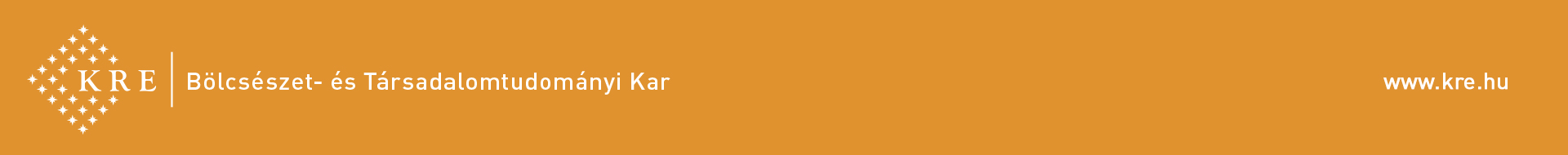 Fontane
1851-1870: Redakteur der konservativ-reaktionären, pietistisch orientierten Neuen Preußischen (Kreuz-)Zeitung, zu deren Gründungskomitee unter anderem Otto von Bismarck gehörte.
1870: unter falschem Verdacht als Spion in Paris verhaftet (wor er auf Urlaub den Deutsch-Französischen Krieg beobachtet) – nach Bismarcks Intervention wird er freigelassen
1898 stirbt Fontane in Berlin. Als Mitglied der Französisch-Reformierten Gemeinde wird er auf deren Friedhof II in Berlin-Mitte beerdigt.
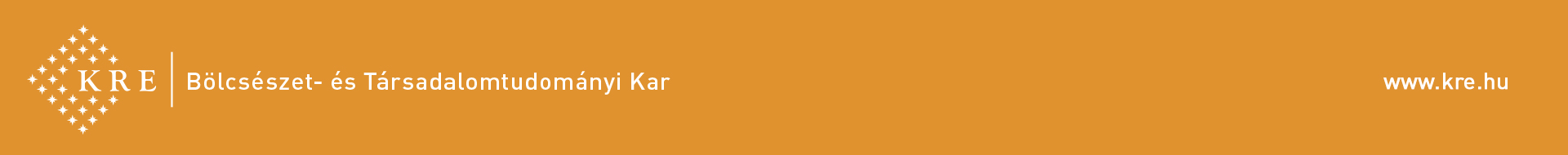 Fontanes Werk
Zeuge des Jhrs., Chronist und wesentlicher Mitgestalter der realistischen Epoche. Mit 60 Jahren fängt er an Romane zu schreiben, und er schreibt bis zu seinem Tode 17 Romane und zahlreiche Erzählungen. Mit der Unterscheidung von „Einheitsroman“ (Gesellschaftsroman) und „Vielheitsroman“ (Entwicklungsroman) stellt er den Gesellschaftsroman dem Entwicklungsroman gleichberechtigt an die Seite. Auch wenn in den meisten Romanen von Fontane, bereits durch den Titel angekündigt, Einzelpersonen im Zentrum stehen, kennzeichnet das nicht den Weg zurück zum Entwicklungsroman, sondern nach vorne zu einer neuen Form des Gesellschaftsromans, in dem sich in der Individualität des Helden das Typische entfaltet und das „Nebeneinander“ sich in der Polyperspektivität gesprächsweise vorgeführter Ansichten verwirklicht. (vgl. Schlaglichter)
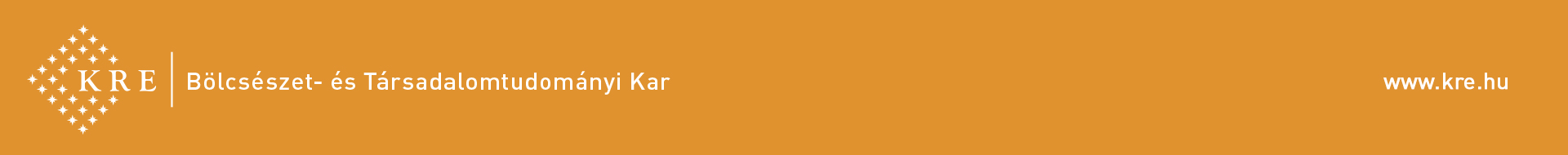 Fontane und die Realismus-Debatte
In der literarischen Gattungsdebatte antwortet Theodor Fontane auf die Frage Was soll ein Roman?:


„Er soll uns, unter Vermeidung alles Übertriebenen und Häßlichen, eine Geschichte erzählen, an die wir glauben […] er soll uns eine Welt der Fiktion auf Augenblicke als eine Welt der Wirklichkeit erscheinen lassen.”
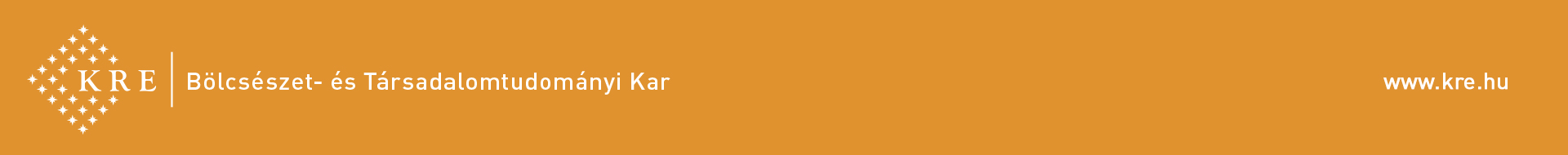 Fontane und der Protestantismus im Spiegel seiner Werke
Schach von Wuthenow. Erzählung aus der Zeit des Regiments Gensdarmes
(geschr. 1878-1882. Vossische Zeitung, 1882; als Buch, Leipzig, 1883)

Im historischen Erzählwerk Schach von Wuthenow wird statt eines detaillierten Panoramas von Preußen „vor Jena“ in der Person Schachs ein Psychogramm und im Spektrum gesprächsweise entfalteter Meinungen, ein Soziogramm vom Wesen dieses gesellschaftlich-geschichtlichen Komplexes gegeben. (vgl. Schlaglichter)
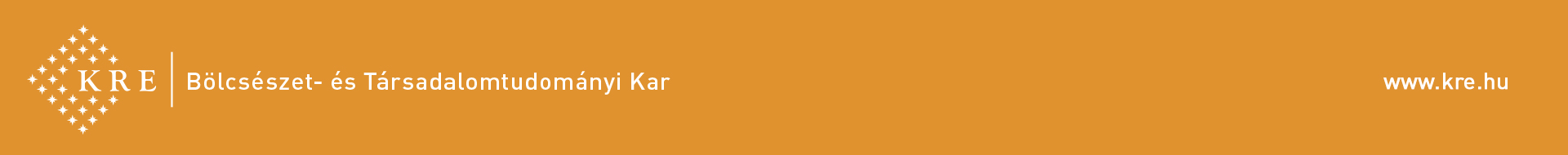 Erstausgabe der Erzählung, 1883Victoire (Monika Peitsch) und Josephine Carayon (Dagmar Altrichter) - Szene aus dem BR TV-Film, 1966 Regie: Hans-Dieter Schwarze,
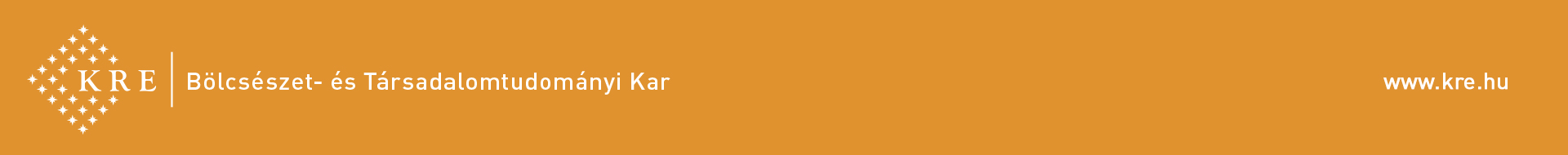 Der historische Hintergrund
Die Geschichte spielt vor dem 4. Koalitionskrieg (1806-1807: Napoleon + Rheinbund /1806-1813: Staatenbund – Amtssprache: Französisch, Protektor u. Regierungschef: Napoleon – mit Fürstentümern, die aus dem HRR austraten; Höhepunkt 1808: 4 Königreiche: Bayern, Württemberg, Sachsen, Westphalen + 5 Großherzogtümer + 13 Herzogtürmer, + 7 Fürstentümer ↔ Preußen + Russland): Niederlage Preußens gegen Napoleon (Schlacht bei Friedland – Frieden v. Tilsit: P. verliert die Hälfte seines Gebietes.
Schlacht bei Jena u. Auerstedt am 14. Okt. 1806 – Aufhebung des HRR!!!
(Bülows letzter Brief an Sander im Kap. 20. v. 14. Sept. 1806 – noch kurz vor der Schlacht – das letzte, 21. Kap.: Brief  der Victoire von Schach an Lisette von Perbendt aus Rom, v. 18. aug. 1807 – schon fast 1 Jahr nach der Schlacht!!!)
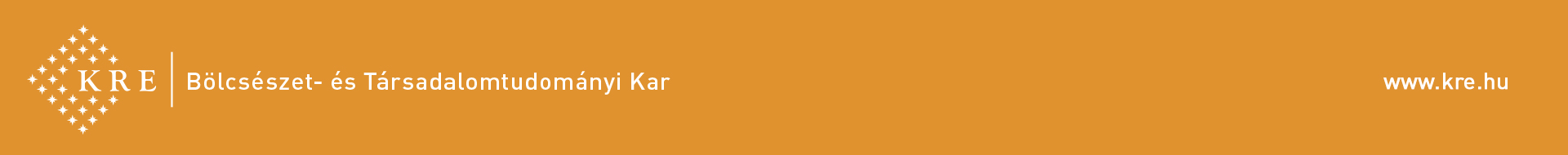 Figurenkonstellation
Schach von Wuthenow
(Rittmeister im Regiment Gensdarmes)	    ~	Prinz Louis Ferdinand

	Josephine von Carayon (Salon)   →	König von Preußen (Friedrich Wilhelm III.)
Schöne Witwe 37 Jahre alt, Bürgerfamilie, ihr Mann franz. Adelsfamilie)

	Victoire (ihre Tochter – Blattern)
	nach dem Schwängern Victoires heiratet Schach sie → Selbtsmord; 
	EHRE (menschliche ↔ Offiziersehre: formale Pflichterfüllung)
	-----------------------------------------------------------------------------------------
	Louis Ferdinand von Preußen 
Bülow (für)			→		NAPOLEON (Genie)    ↔	Schach (gegen)

Regiment Gensdarmes = Leibtrabanten= berühmtestes u. exklusivestes preuß. Regiment (Kürasserieregiment, Stationsort Berlin Gendarmenmarkt)
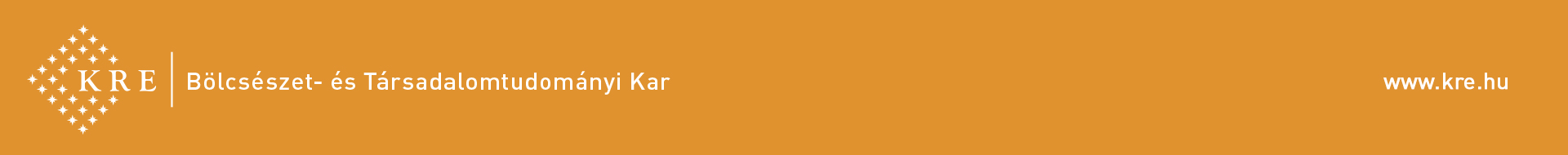 Schach: „friderizianischer Satz”: „die Welt ruht nicht sicherer auf den Schultern des Atlas, als Preußen auf den Schultern seiner Armee”; schöner Mann, geistig reger Mensch, Ritter, Bewunderer echter Schönheit – eitel! – Bülow über den Fall: Der Fall Schach ist Symptom der Zeit (84)
Im Salon der Frau von Carayon

(von Alvensleben, von Bülow, Daniel Sanders /Bülows Verleger/, Schach, Frau Carayon, Victoire)
Bülow: „Mirabeau hatte recht, den gepriesenen Staat Friedrichs des Großen mit einer Frucht zu vergleichen, die schon faul sei, bevor sie noch reif geworden”
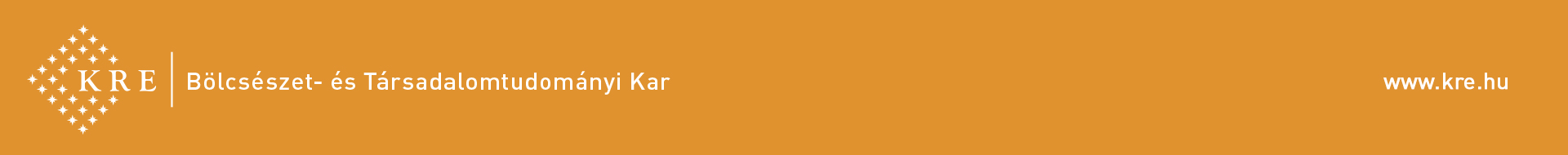 2. „Die Weihe der Kraft”

(Zacharias Werners Luther-Stück, mit Iffland in der Hauptrolle – Preußen ~ Luther (kleinkariert, beschränkt, unduldsam, „dürftig angelegt”
Bülow: „Nun wohl denn, es geht eine Sage, daß mit dem Manne von Wittenberg die Freiheit in die Welt gekommen sei, und beschränkte Historiker haben es dem norddeutschen Volke so lange versichert, bis man's geglaubt hat. Aber was hat er denn in Wahrheit in die Welt gebracht? Unduldsamkeit und Hexenprozesse, Nüchternheit und Langeweile”
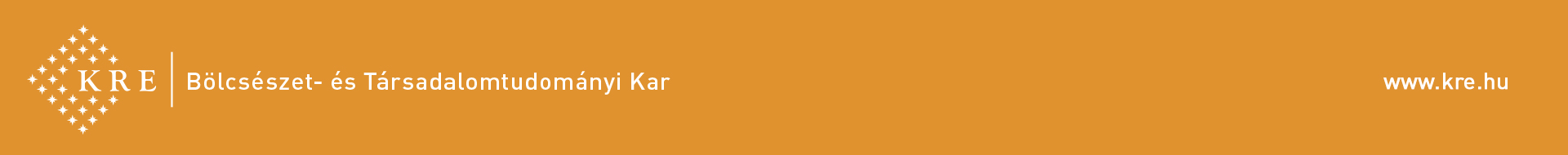 3. Bei Sala Tarone

(„Italiener- Wein- und Delikatessenhandlung”)
nach dem Abend bei Frau v. Carayon: Bülow, Sander, Alvensleben (Frau v. C. 37 Jahre alt, Schach macht ihr den Hof; über Schach: „steife Vornehmheit, preußische Beschränktheit”
Bülow: „Sie hat den ganzen Zauber des Wahren und Natürlichen, und selbst ihre Schwächen sind reizend und liebenswürdig. Und daneben dieser Schach! Er mag seine Meriten haben, meinetwegen, aber mir ist er nichts als ein Pedant und Wichtigtuer und zugleich die Verkörperung jener preußischen Beschränktheit, die nur drei Glaubensartikel hat – erstes Hauptstück: ›Die Welt ruht nicht sichrer auf den Schultern des Atlas als der preußische Staat auf den Schultern der preußischen Armee‹, zweites Hauptstück: ›Der preußische Infanterieangriff ist unwiderstehlich‹, und drittens und letztens: ›Eine Schlacht ist nie verloren, solange das Regiment Garde du Corps nicht angegriffen hat”
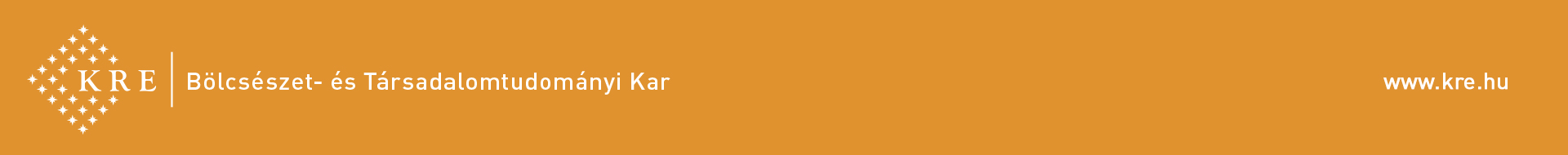 4. Im Tempelhof 

Schach holt die Damen: Frau v. C. + Victoire + Tante Marguerite zu einer Spazierfahrt nach Tempelhof ab: Schach mit Josephine, Marguerite mit Victoire; über Tempelritter: Ehre; Schach führt Victoire bis Ende des Parks, dann plötzlich nimmt er Frau v. Carayon an den Arm; Victoire glaubt – mit Recht – Schach will mit ihr in der Öffentlichkeit nicht erscheinen (der einmaligen Schönheit Victoire wird das Gesicht durch Blattern „verstellt”)
Schach an Victoire: „es lebt etwas in mir, das mich vor keinem Gelübde zurückschrecken läßt.”(am Grabstein des Tempelritters; also nicht nur der Pomp (Kleidung, Äußerlichkeit), sonder das Gelübde (das ist aber bei ihm wiederum nur Schein…) sei ihm wichtig…
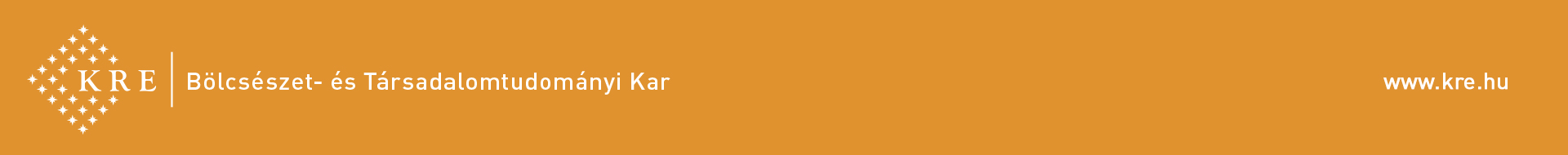 5. Victoire von Carayon an Lisette von Perbant

Brief an die verheiratete Freundin über Schachs Benehmen im Tempelhof
„Es gab mir einen Stich durchs Herz, denn ich konnte mich des Gedankens nicht erwehren, daß es ihm peinlich gewesen sei, mit mir und an meinem Arm unter den Gästen zu erscheinen. In seiner Eitelkeit, von der ich ihn nicht freisprechen kann, ist es ihm unmöglich, sich über das Gerede der Leute hinwegzusetzen… So selbstbewußt er ist, so schwach und abhängig ist er in diesem einen Punkte… Er hat aber doch die beste Gescheitheit, die mittlere, dazu die des redlichen Mannes. Ich empfinde dies jedesmal, wenn er seine Fehde mit Bülow führt.” (26)
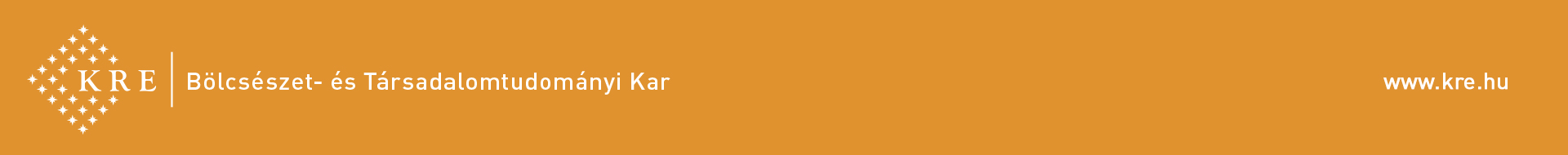 6. Bei Prinz Louis

(Schach + Bülow + Sander beim Prinzen: über Frankreich, Preußen, über Napoleons Genies) Streit zwischen Schach und Bülow: „Wir leben von der Hand in den Mund, und warum? weil der Staat Friedrichs des Großen nicht ein Land mit einer Armee, sondern eine Armee mit einem Lande ist… Krieg führen dürfen nur soche Länder, die Niederlagen ertragen können. Das können wir nicht. Ist die Armee hin, so is alles hin. Und wie schnell eine Armee hin sein kann, das hat uns Austerlitz gezeigt.”

Preußen (Mittelmäßigkeit) ↔ Frankreich (Genialität)

Bülow: „…diese Mittelklugen sind allemal am leichtesten zu berechnen…Weil sie jederzeit nur die Mode mitmachen und heute kopieren, was sie gestern sahn…Er (Napoleon) hat sich nie glänzender bewährt als in dieser Austerlitzer Aktion… auch nicht in jenen Impromptus und witzigen Einfällen auf dem Gebiete des Grausigen, die so recht eigentlich das Kennzeichen des Genies sind.” – nämlich als die Österreicher auf dem Eis flohen, ließ N. nicht auf die Menschen schießen, sondern auf das Eis, das unter den fliehenden Soldaten einbfrach…
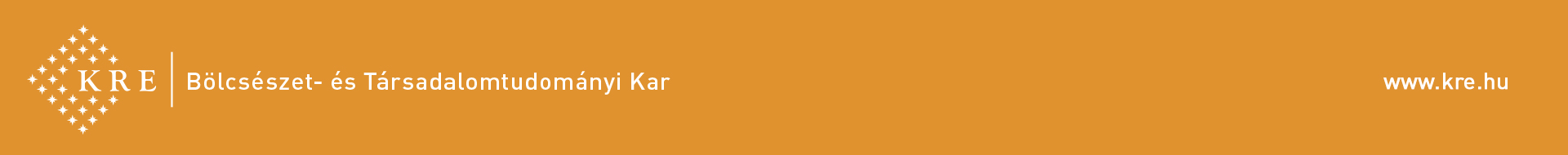 7. Ein neuer Gast

(Dusseck: Iffland sei gescheitert; Bürgertum ↔ Neues Königreich /Bülow/, über die Carayons – und die Schönheit)
des Prinzen Schönheitskategorien:
a, beaute coquette (gefallsüchtig)
b, triviale (alltägliche)
c, céleste (himmlische)
d, du diable (jugendliche)
e, „beaute, qui inspire seul du vrai sentiment  (die allein wahre Gefühle eingibt) – also die „innere Schönheit”
Prinz: „Das Herz entscheidet, nur das Herz”
Schach: „Eure Königliche Hoheit würden das Fräulein Victoire nicht wiedererkennen…Gleich nach dem Massowschen Balle wurde sie von den Blattern befallen und nur wie durch ein Wunder gerettet.” 35